ASALAMUALAIKUM  Wr. Wb
Rancang Bangun Alat Penjemur Ikan Asin
Berbasis Mikokontroller
Nina Paramytha IS1
Ali Kasim2
Pendahuluan
Metode Penelitian
Kesimpulan
Finish
Hasil & Analisa
Referensi
Program Studi Teknik Elektro -  Fakultas Teknik 
Jl. Jend. Ahmad Yani No.12, 
Palembang – Sumatera Selatan

 Indonesia
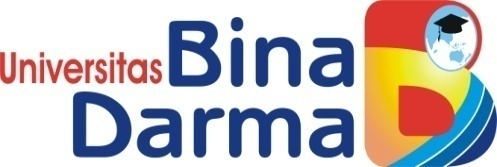 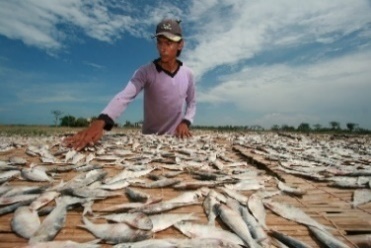 Latar Belakang
Back TOP
Metode Penelitian Perancangan Alat
Perancangan
Hardware
Blok Diagram
Rangkaian
Perancangan 
Software
Gambar
Alat
Gambar 
Rangkaian
Back
Perancangan Hardware
Komponen-komponen yang digunakan pada perancangan hardware antara lain adalah :
Sensor : 
	Rangkaian sensor terdiri dari tiga bagian, yaitu bagian pendeteksi cuaca dalam keadaan mendung (LDR), pendeteksi hujan (water brick) dan pendeteksi suhu ruangan (sensor suhu LM35);
Heater, digunakan pada saat mendung atau hujan; 
Motor Servo sebagai pembuka dan penutup atap dan pembalik ikan;
Mikrokontroler: yang bekerja sebagai pusat kendali digunakan Mikrokontroller Arduino Uno;
Back
NEXT
Perancangan Hardware
Rangkaian LCD (Liquid Crystal Display);
Power Supply dan Regulator 7809 dan 7805;
Driver Relay : 
	Berfungsi sebagai saklar untuk mengaktifkan motor 1 dan motor 2 pada saat membuka atau menutup atap, serta mengaktifkan motor 3 sebagai pembalik ikan sesuai dengan waktu yang telah di atur.
Back
PERANCANGAN SOFTWARE
Gambar Flowchart Rangkaian
Back
Gambar  Blok Diagram Rangkaian
Back
Prinsip Kerja Rangkaian
Prinsip Kerja Rangkaian
Rangkaian Catu Daya mendapat sumber 220 VAC dari PLN untuk menghasilkan tegangan keluaran 9 VDC sebagai sumber Arduino UNO dan 5 VDC sebagai sumber, motor 1, motor 2, motor 3, water brick, sensor suhu, dan LDR, sedangkan driver relay dan LCD mendapat sumber 5 VDC dari tegangan keluaran Arduino UNO.
Water brick dan LDR akan mendeteksi cuaca apakah dalam kondisi cerah, mendung atau hujan yang akan memberikan informasi mikrokontroler Arduino UNO sebagai alat kontrol untuk memerintahkan motor dan driver relay bekerja
Back
Gambar Rangkaian keseluruhan
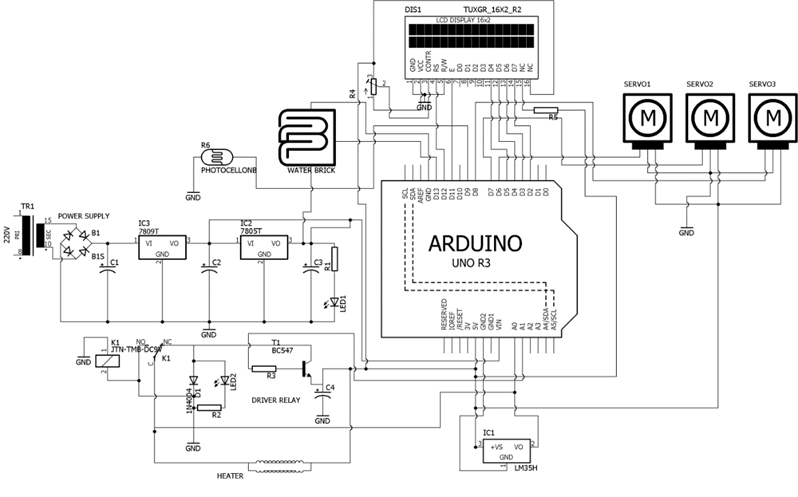 Back
Gambar Alat
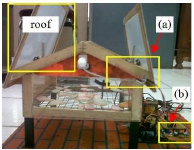 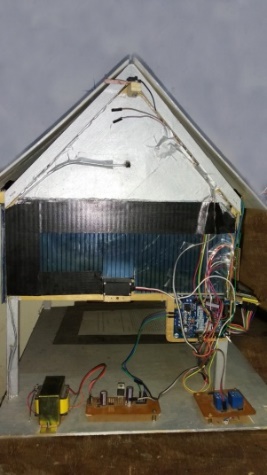 Pemasangan Sensor  
a) Water brick    b) LDR
Prototype Alat
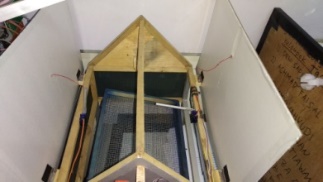 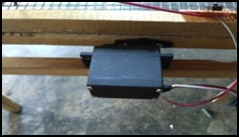 Back
Pemasangan Motor Servo
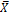 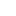 Hasil Pengukuran dan Perhitungan
Back
Analisa
Komponen utama yang digunakan adalah sensor Water brick, heater, LM35, LDR, mikrokontroler arduino uno, dan motor servo bekerja dengan baik karena tegangan masing – masing komponen masih berada dalam range datasheet;
Perhitungan kesalahan dari catu daya masih di bawah range data sheet sebesar 10%, yaitu 6,66 %; 
Tegangan motor rata – rata adalah 5,06 VDC dengan kecepatan putaran rata– rata 63,26 rpm menghasilkan daya sebesar 15,8 W dan arus sebesar 3,12 A;
Sensor suhu LM35 diatur pada rentang suhu 450 C sampai dengan 500 C untuk mengatur kerja heater;
Daya heater adalah 150,54 Watt.
Hasil
Back
Kesimpulan
Prototipe alat yang telah dibuat dimaksudkan agar dapat digunakan untuk meningkatkan produktivitas dari sektor industri rumahan.
Komponen utama yang digunakan alat ini adalah :
3 buah sensor, yaitu  Water brick, LM35, dan LDR
3 buah motor DC (motor servo).
Heater (pemanas).
Mikrokontroler Arduino UNO sebagai pemroses
Next
Kesimpulan
Suhu ruangan diatur pada rentang 45o – 50o C
Kecepatan putaran motor servo adalah 63,26 rpm, daya sebesar 15,8 W dan arus sebesar 3,12 A;
Tegangan yang dibutuhkan untuk mengaktifkan heater adalah sebesar 227 V, dengan daya sebesar 150,54 Watt
Back to TOP
NEXT
Referensi
Richard Blcoher, Dipl. Phys.:, Basic Electronics.Yogyakarta,Andi Press, 2004.
Roger, L., Tok Heim.: Digital Electronics, Second Edition., ErlanggaPress,1990.
Sutanto. : Advance Electronics Circuit. Salemba 4, Universitas Indonesia  (UI Press), 1997.
Barmawi. (1999).Prinsip-PrinsipElektronika.JilidI,Erlangga Jakarta.
http://www.theinnergarden.co.uk/product/hylite-tubular-greenhouse-heater/.
Referensi
Next
http://www.innovativeelectronics.com/index.php?pg=ie_pdet&idp=40&ielang=en 
http://www.seeedstudio.com/wiki/Electronic_Brick_%E2%80%93_Water_Sensor.
Perancangan Alat Penjemur Kemplang, Pada Industri Kemplang  Arhan Palembang, Yulianti1, Theresia Sunarni2, Program Studi Teknik Industri, Fakultas Sains Dan Teknologi,Universitas Katolik Musi Charitas,Jl. Bangau No. 60 Palembang, Proceeding Seminar Nasional Dan Kongres PEI 2015 ISBN: 978-602-8817-72-1Yogyakarta, 17-18 Nopember 2015
Referensi
Back
. https://www.kitronik.co.uk/blog/how-an-ldr-light-dependent-resistor-works 
Alat Penjemur Kemplang Berbasis Sensor: Studi Kasus pada Industri Rumah Tangga Palembang. Nina Paramyta IS1, Ali Kasim2, Program Studi Teknik Elektro, Universitas Bina Darma Palembang, Proceeding Seminar Nasional FORTEI 2017, Gorontalo, Oktober 2017.
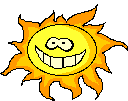 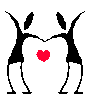 Terima kasih
WASSALAMU ALAIKUM. WR. WB